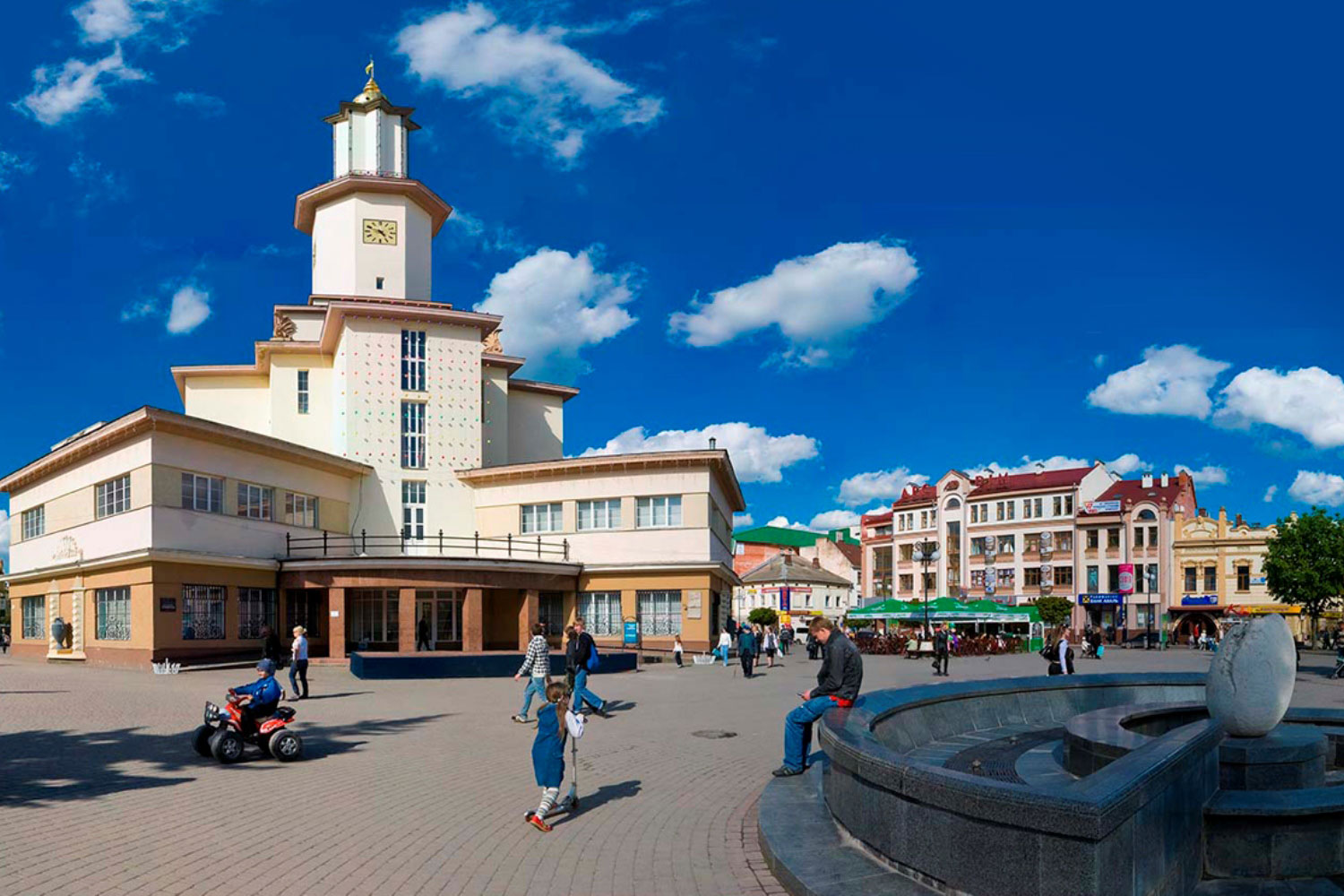 Івано-Франківськ
Виконав учень 10Б класу
Яш Костя
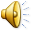 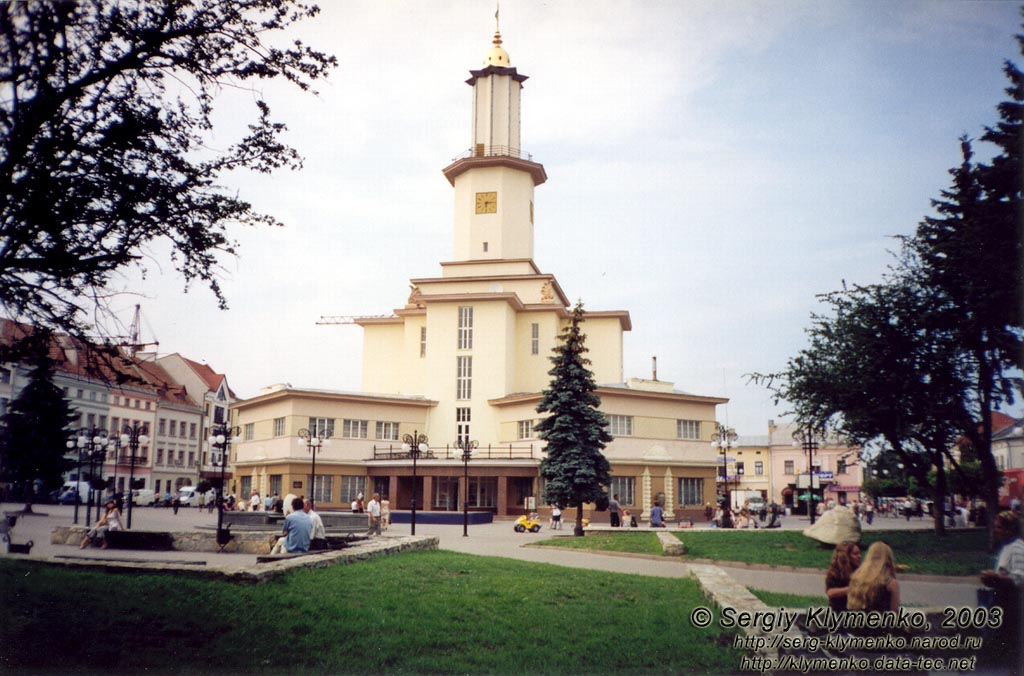 Площа Ринок.
 Міська ратуша.
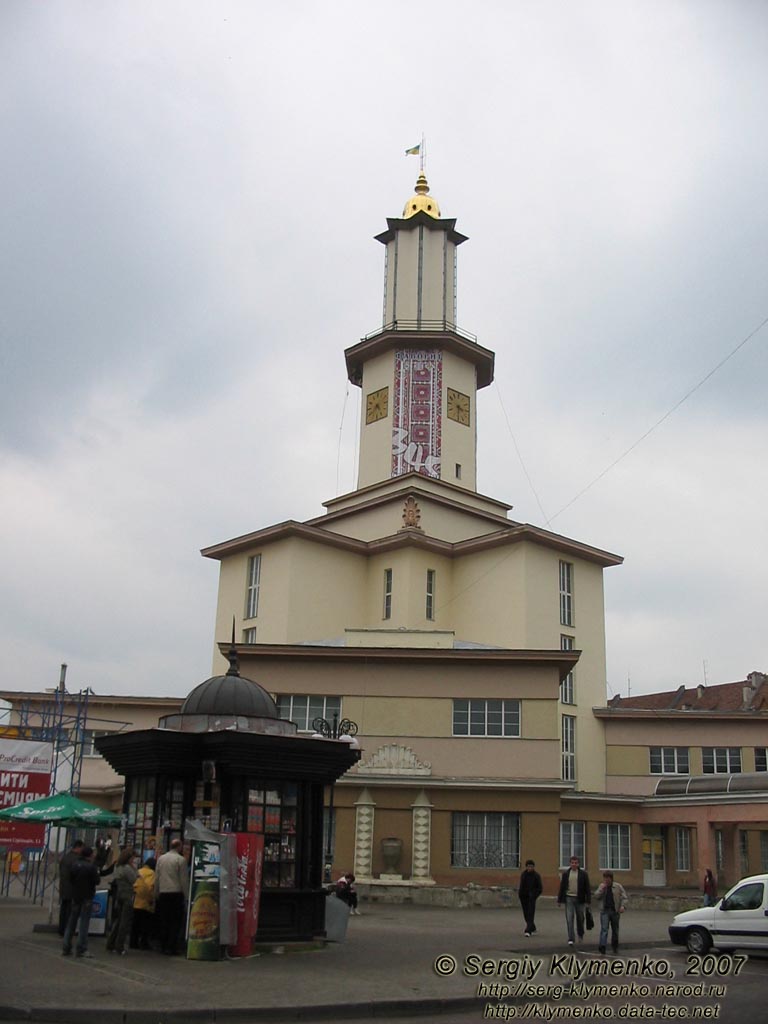 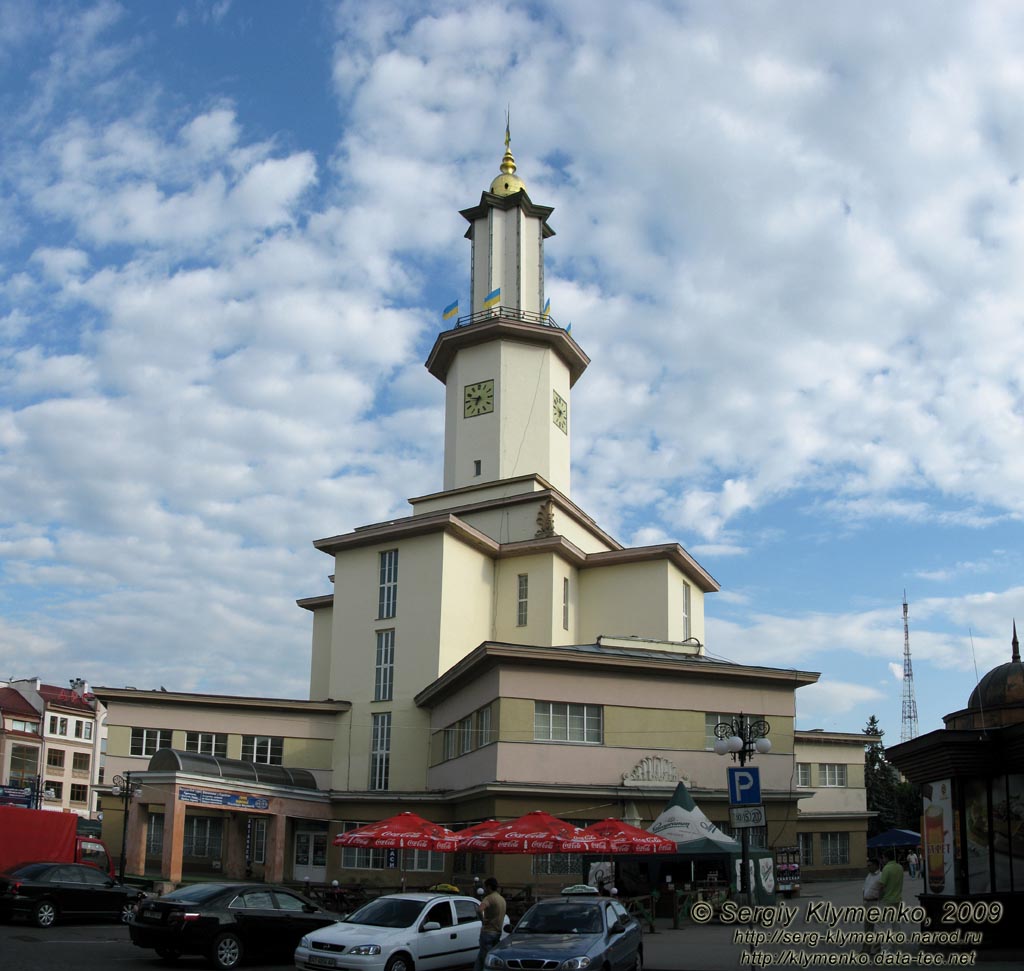 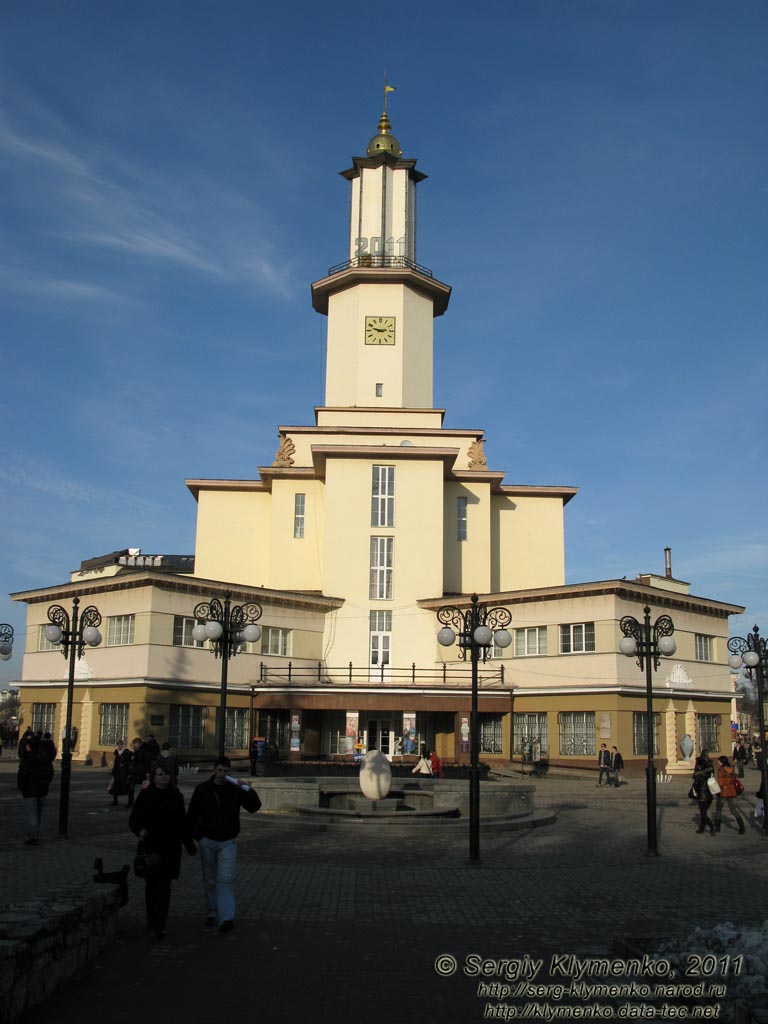 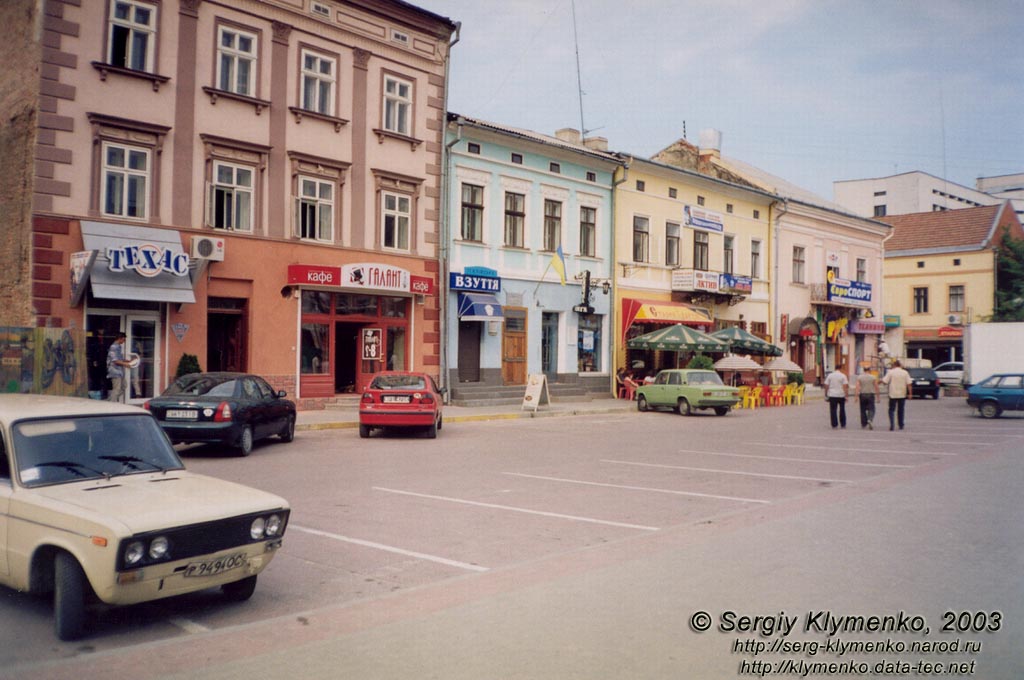 Площа Ринок. Будинки вздовж 
північного боку площі.
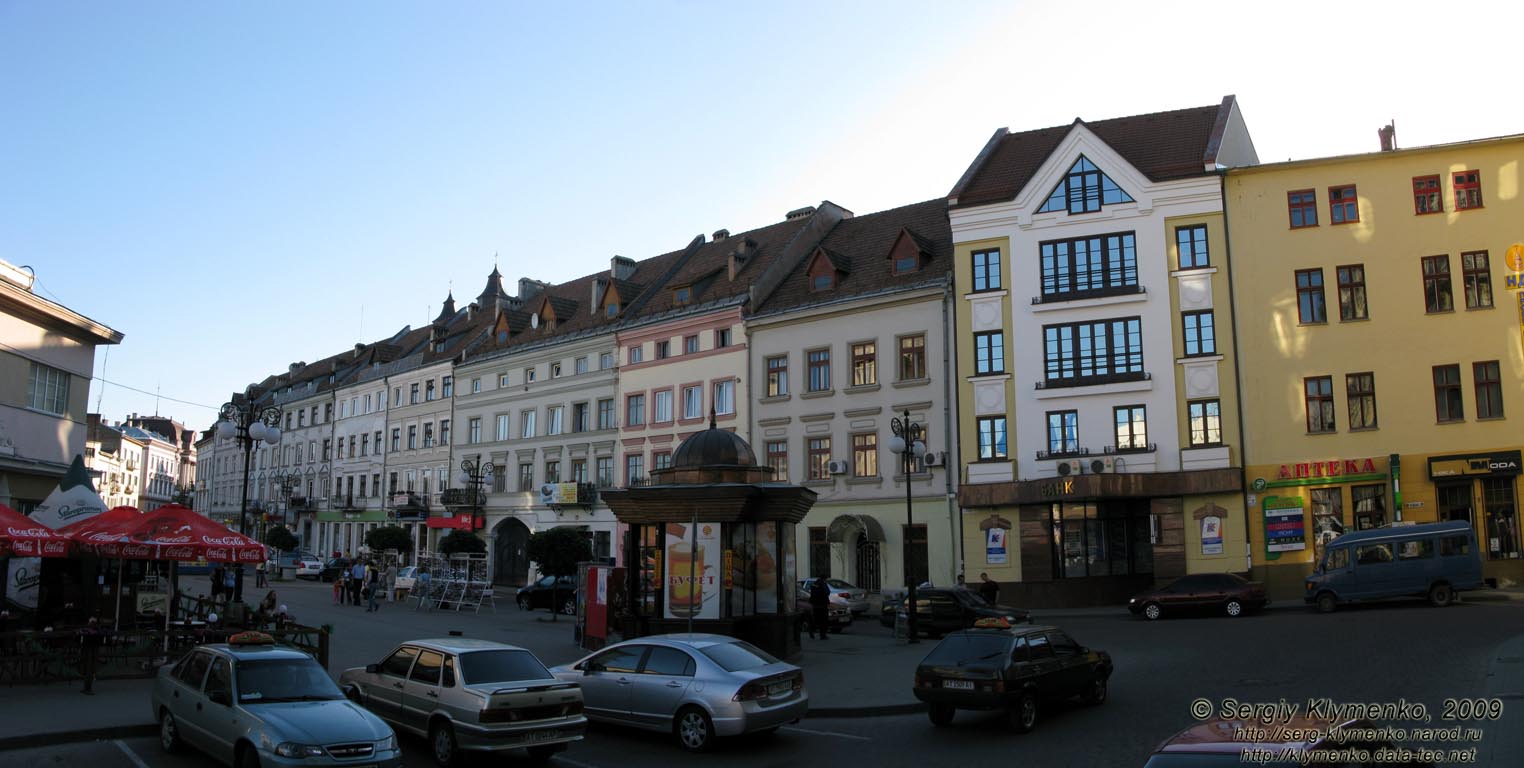 Площа Ринок. Будинки вздовж 
вулиці Галицька.
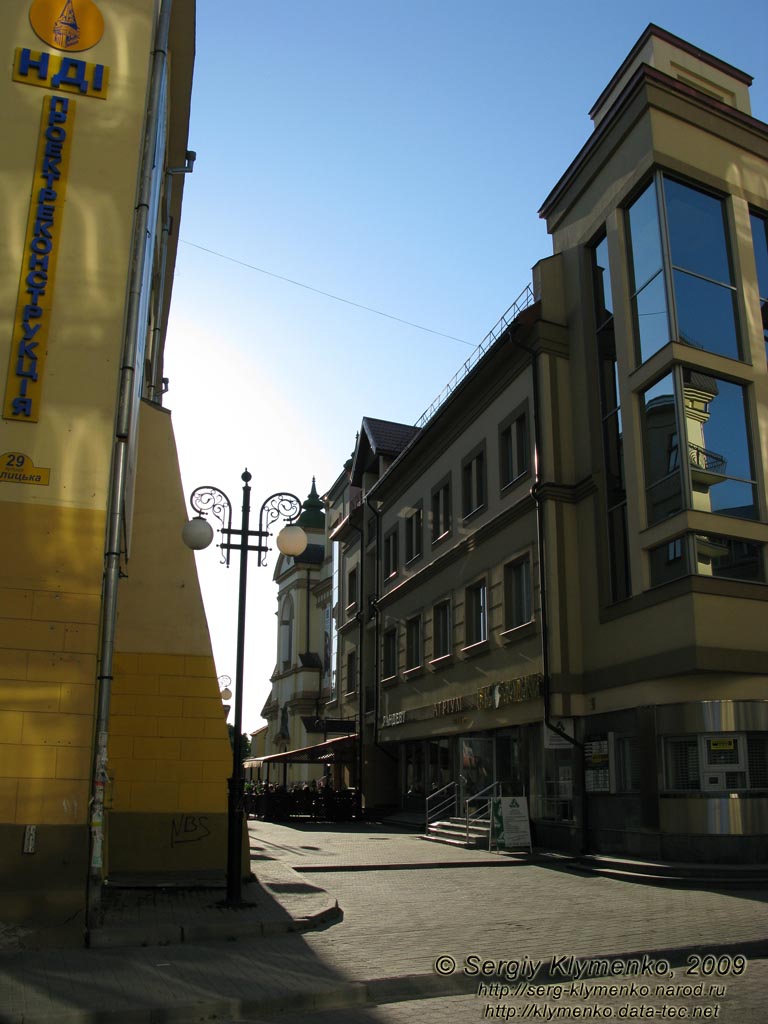 Провулок між домами 
по вул. Галицька
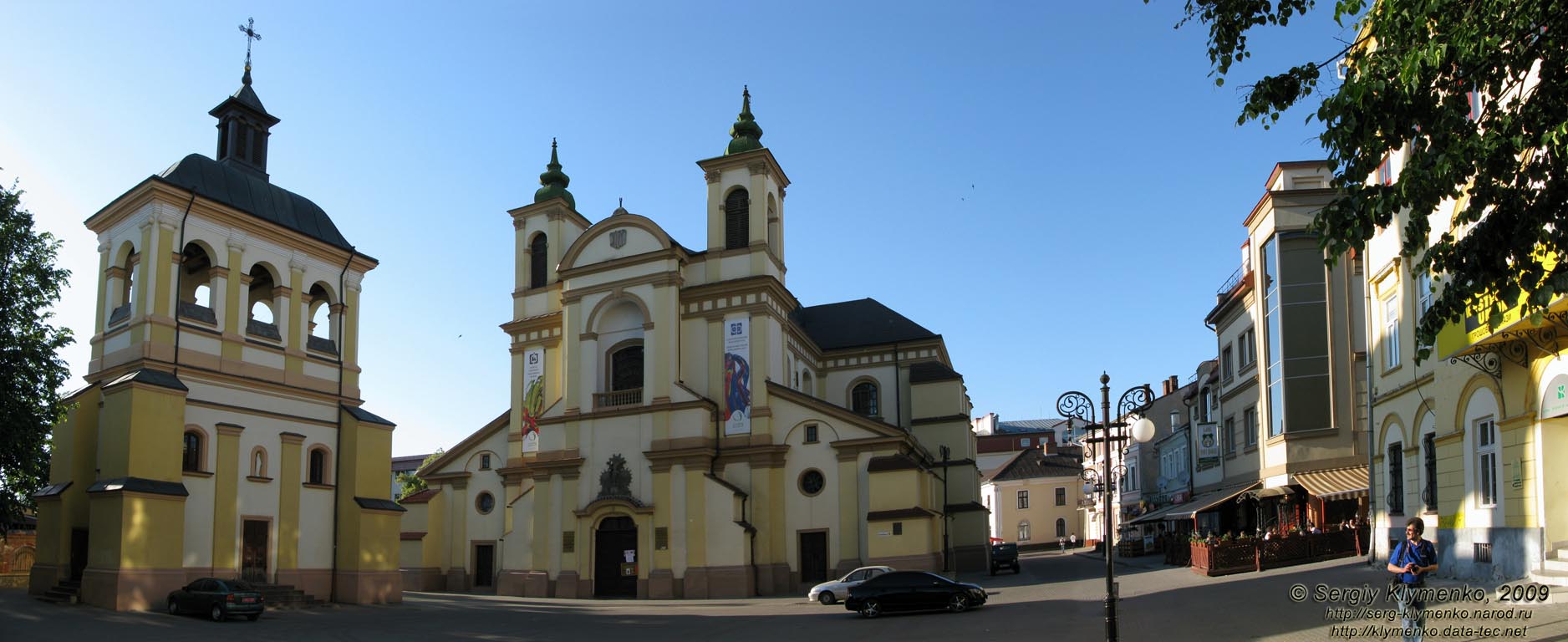 Майдан Шептицького. Парафіяльний 
собор Пресвятої Діви Марії
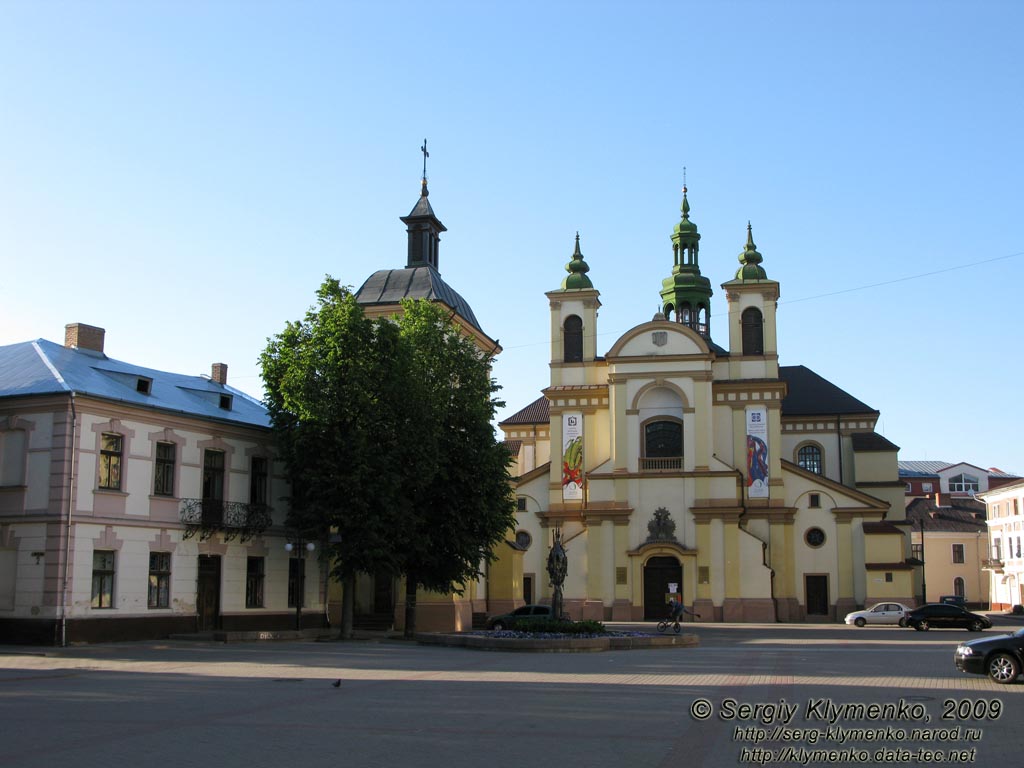 Костьол Найсвятішої Діви Марії
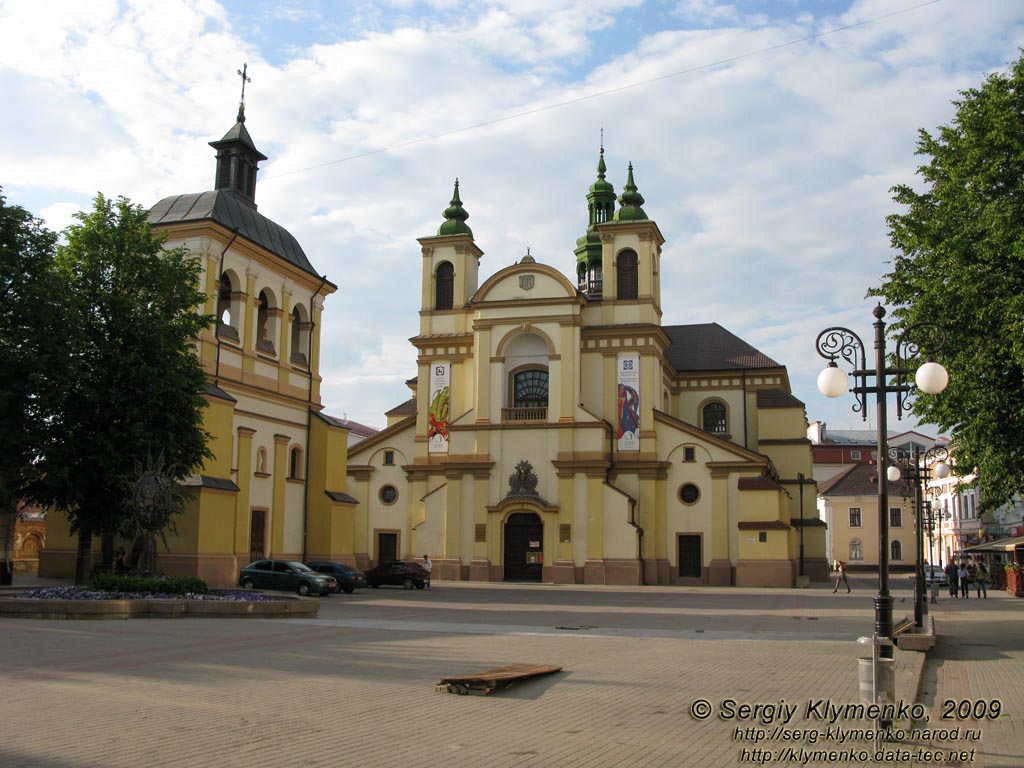 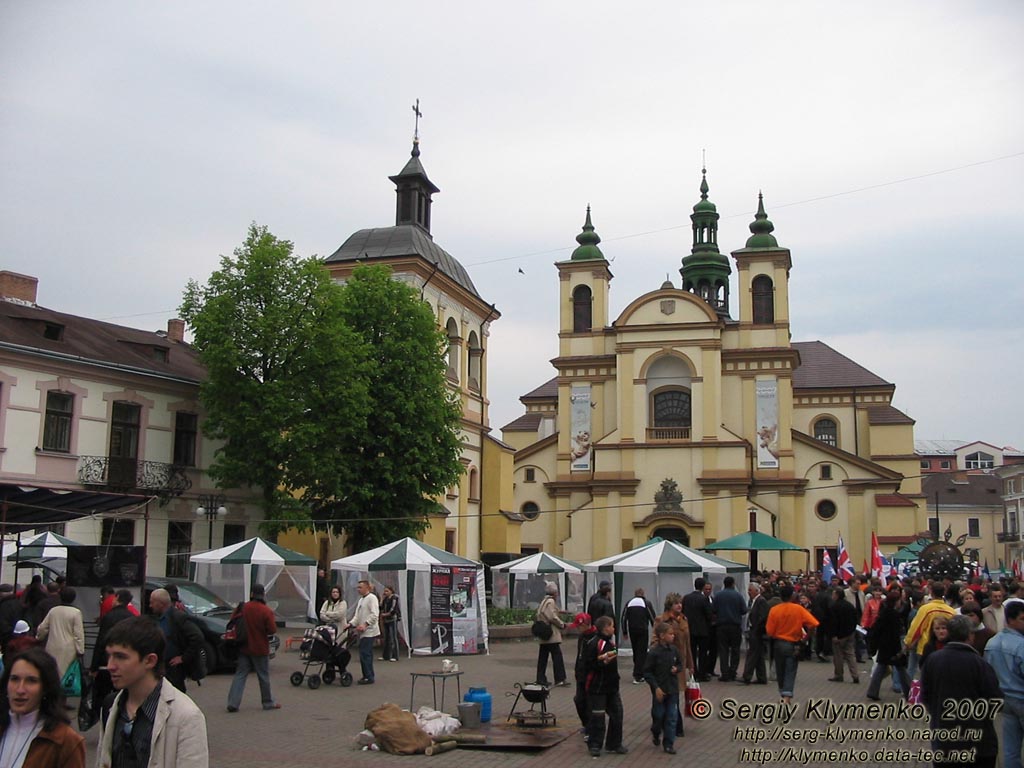 Свято ковалів на майдані 
Шептицького
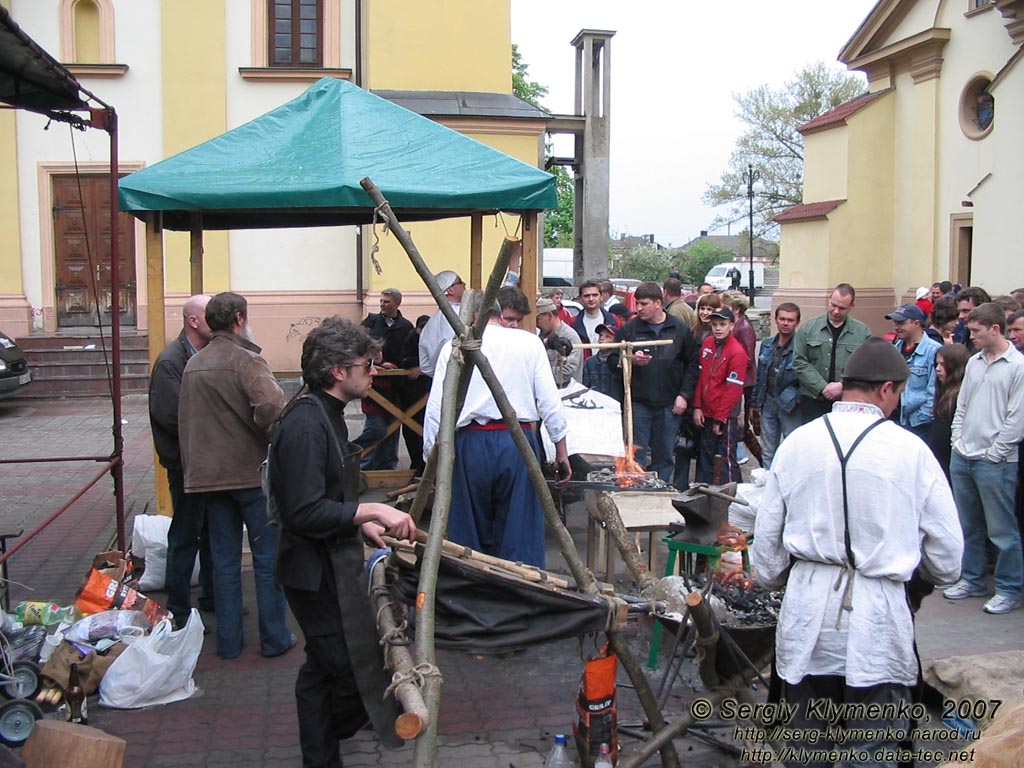 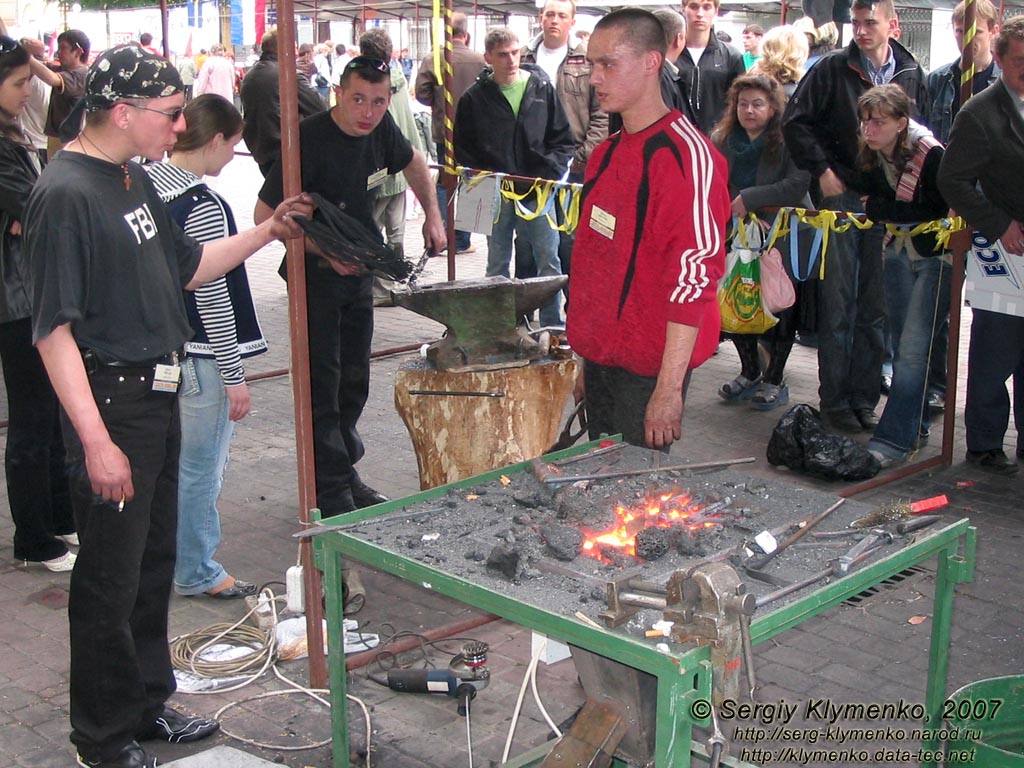 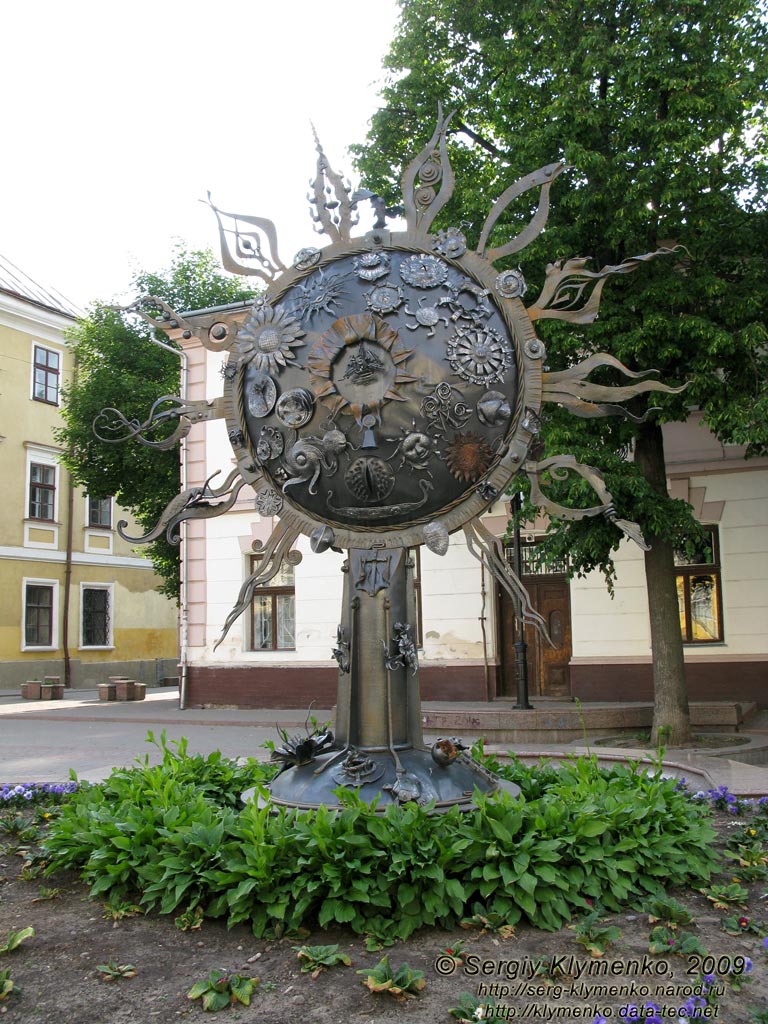 «Великоднє сонечко»
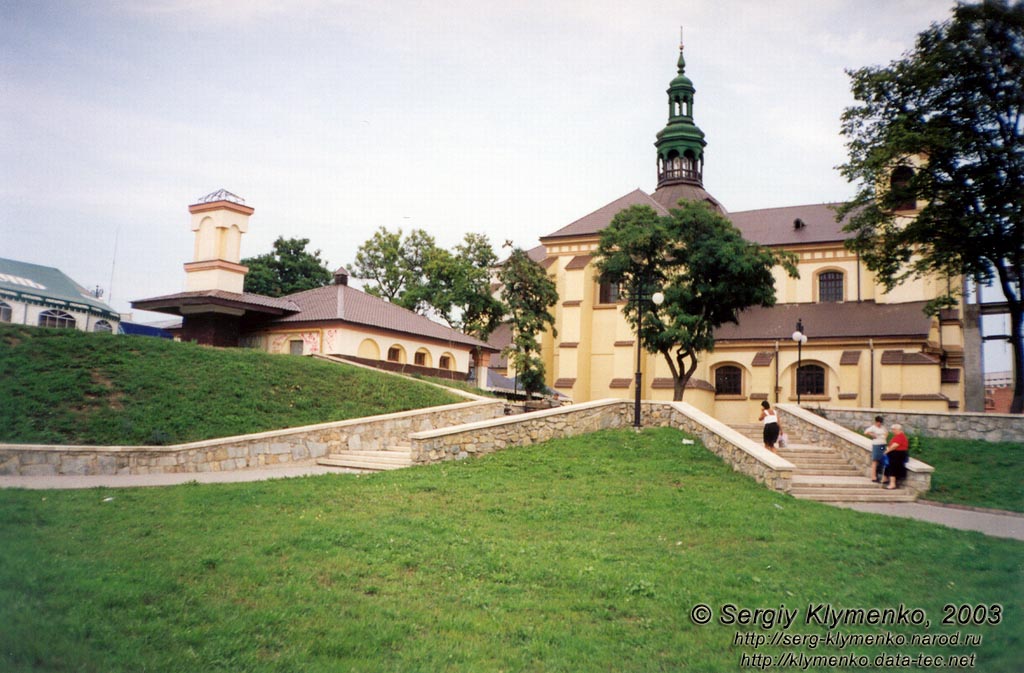 Оборонний цегляний мур 
Станиславівської фортеці
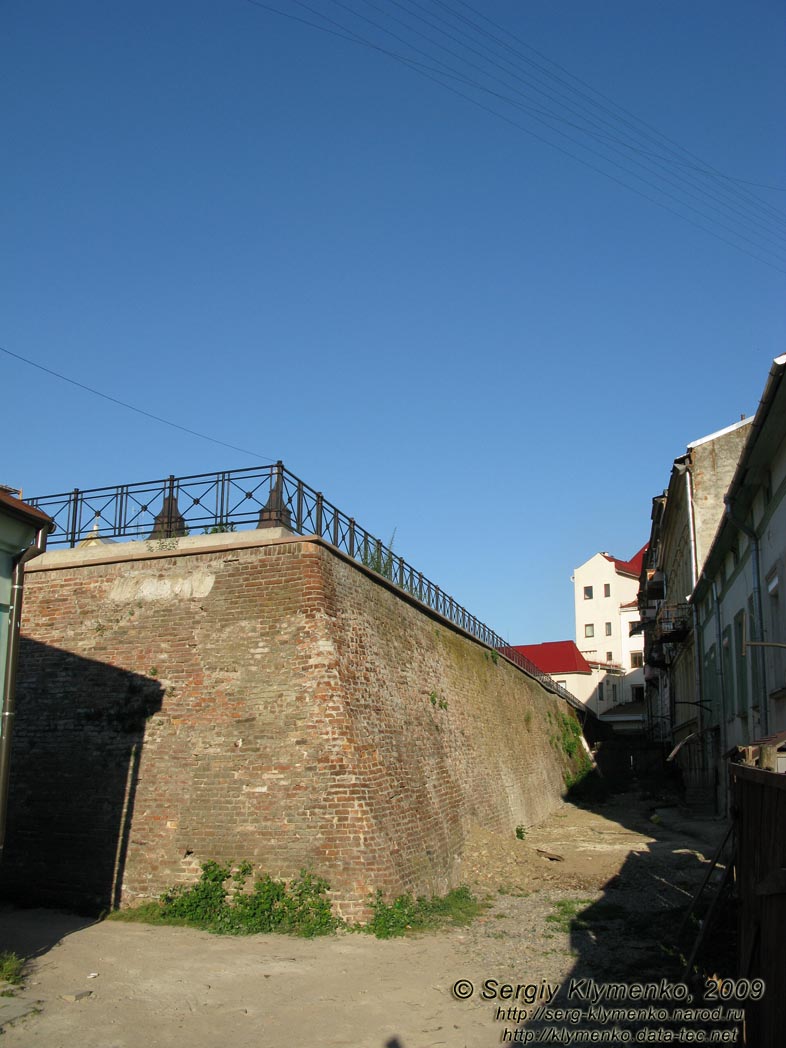 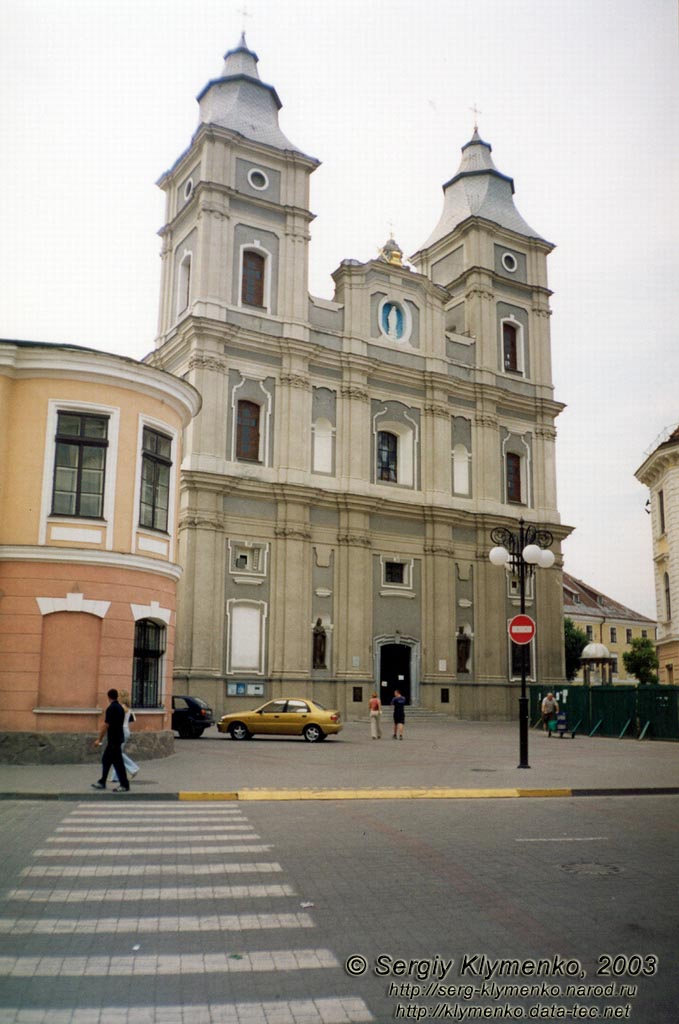 Український греко-католицький катедральний 
собор Святого Воскресіння Христового
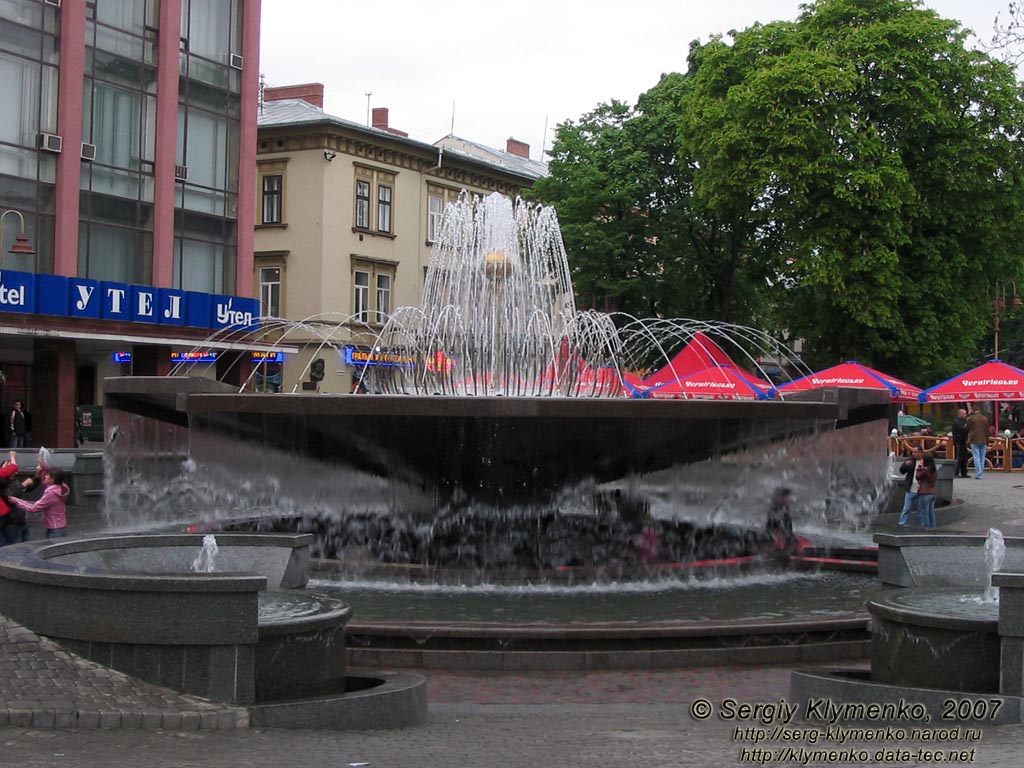 Фонтан на Вічевому майдані
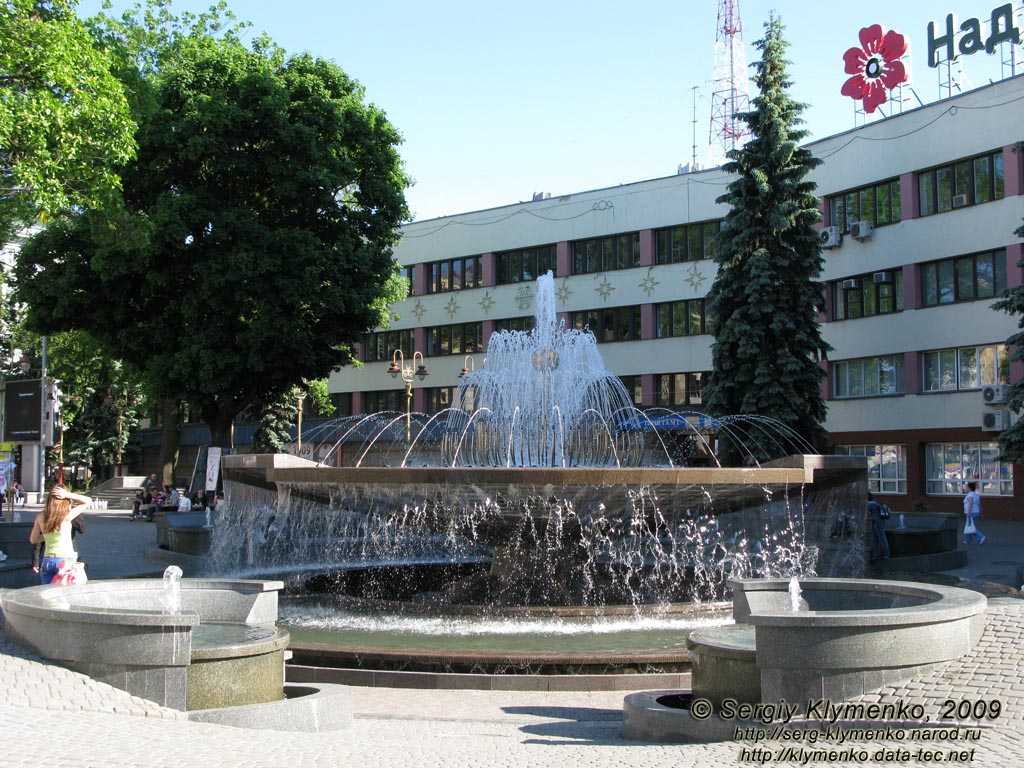 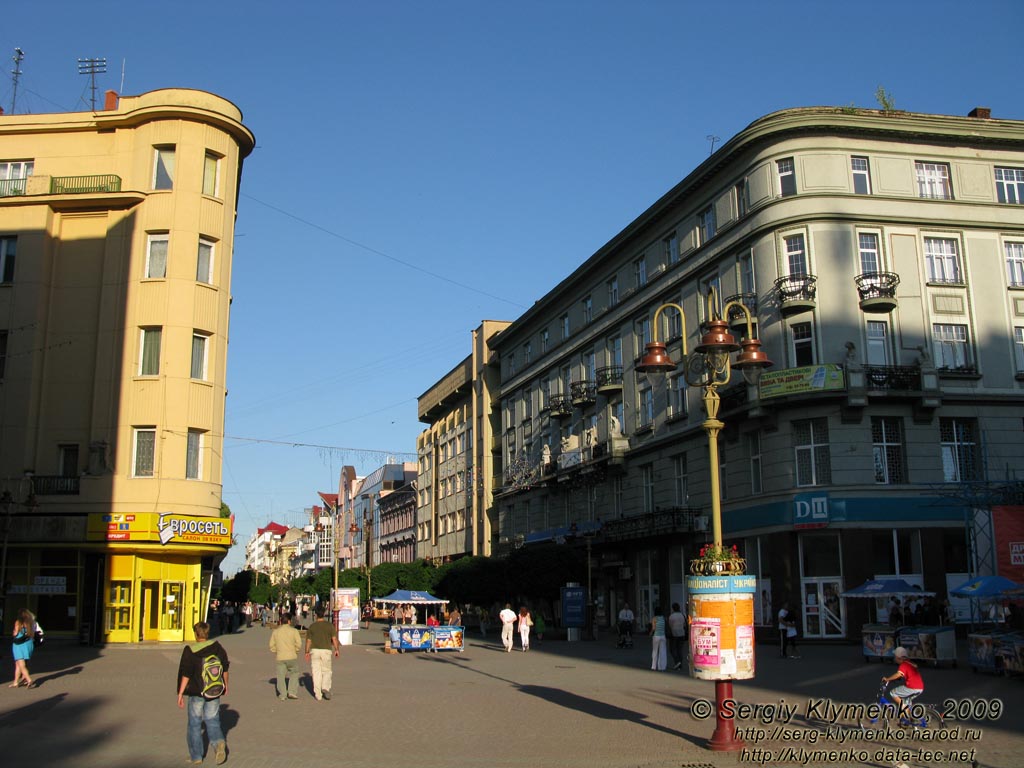 Вулиця Незалежності, вид з Вічевого майдану
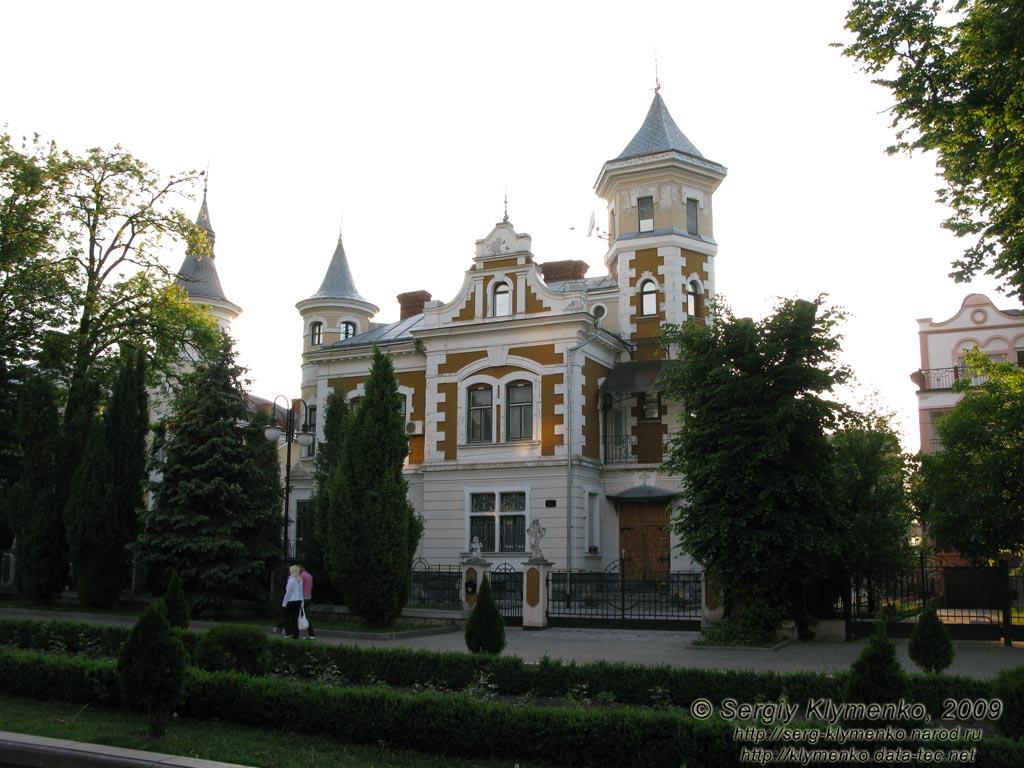 Вулиця Шевченка
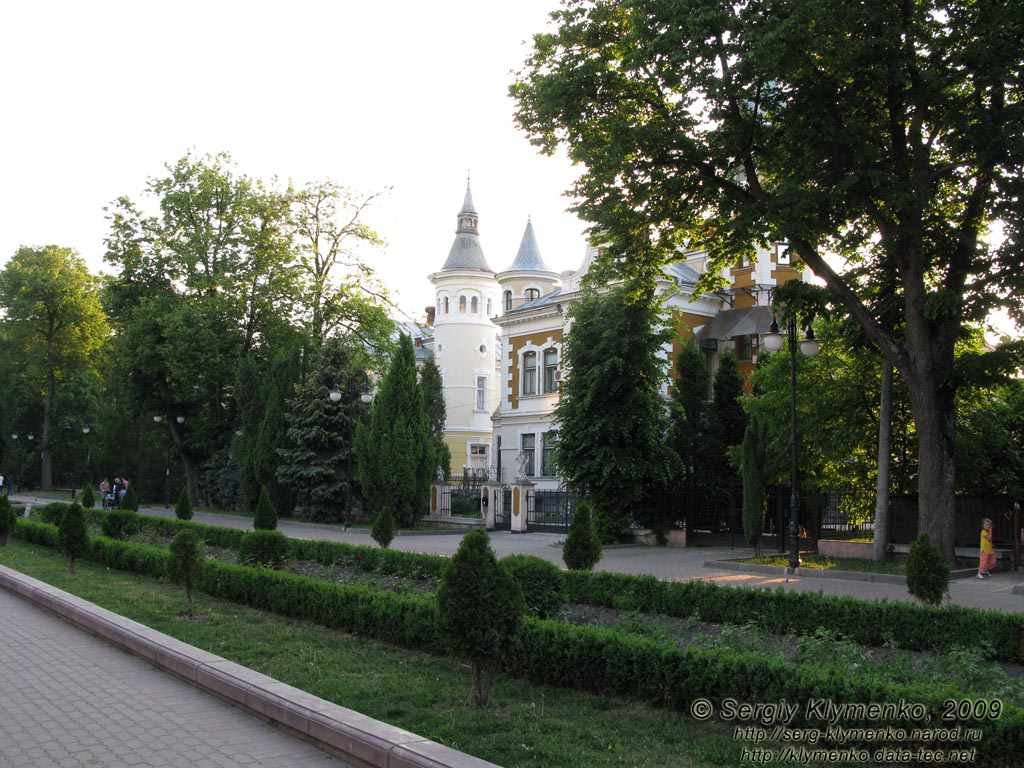 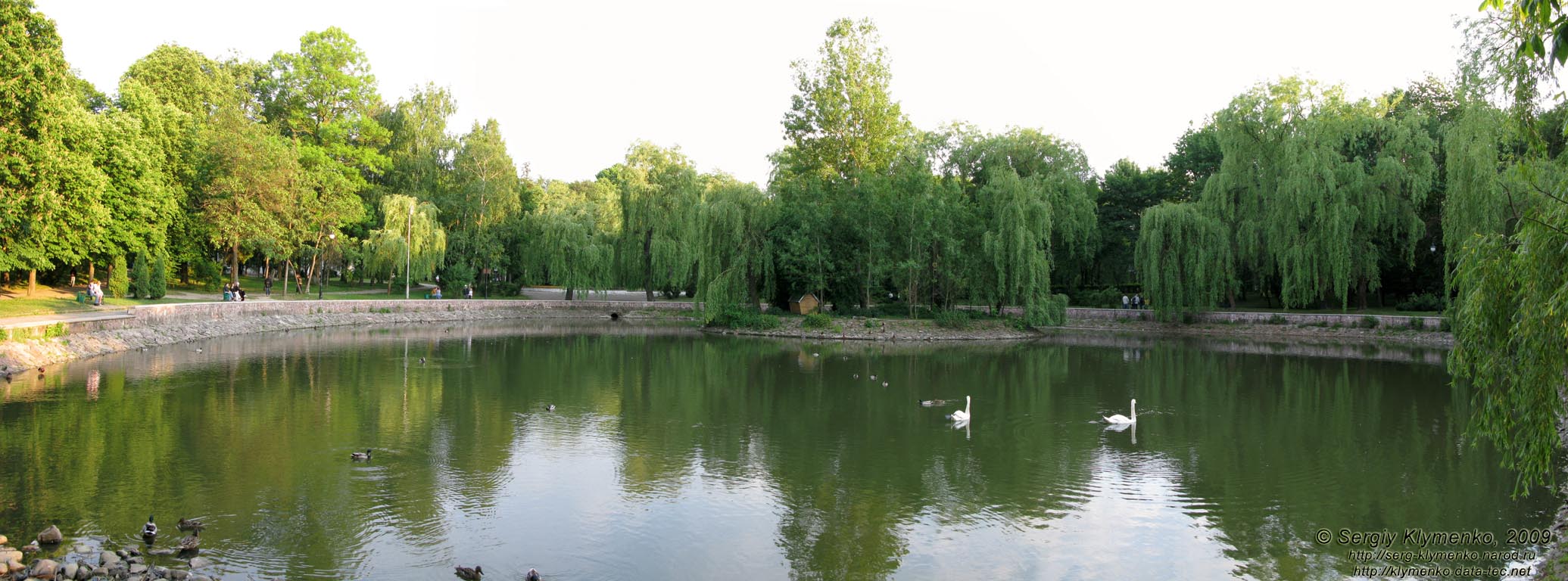 Парк ім. Т. Шевченка, озеро
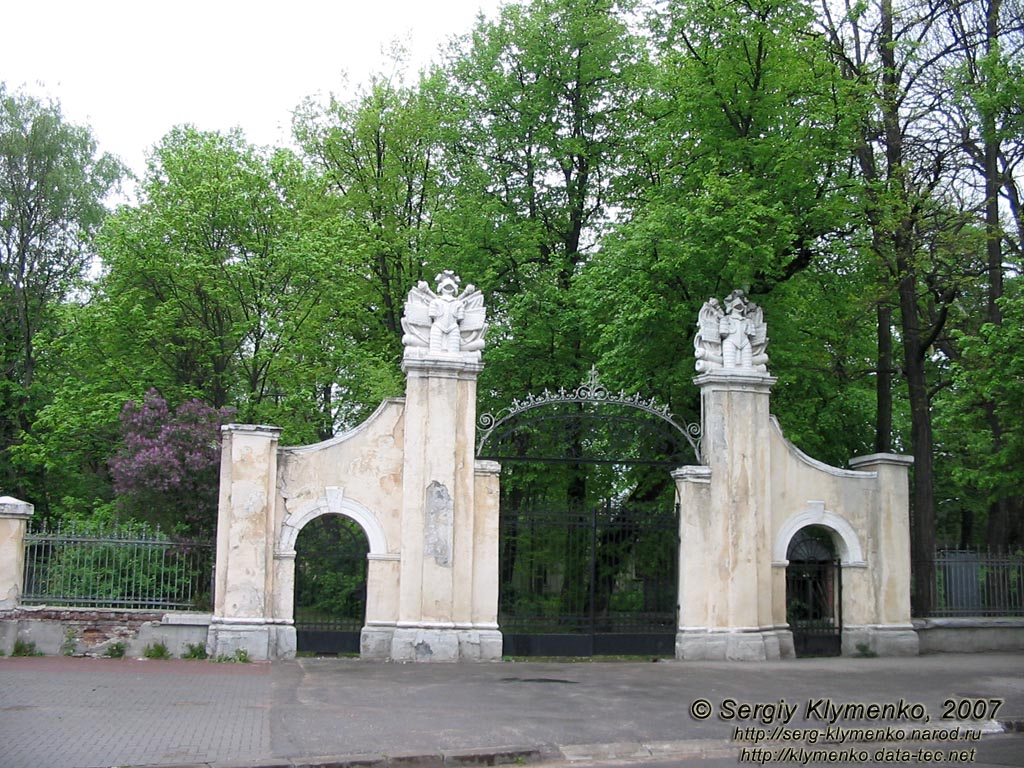 В’їздна брама до палацу Потоцьких
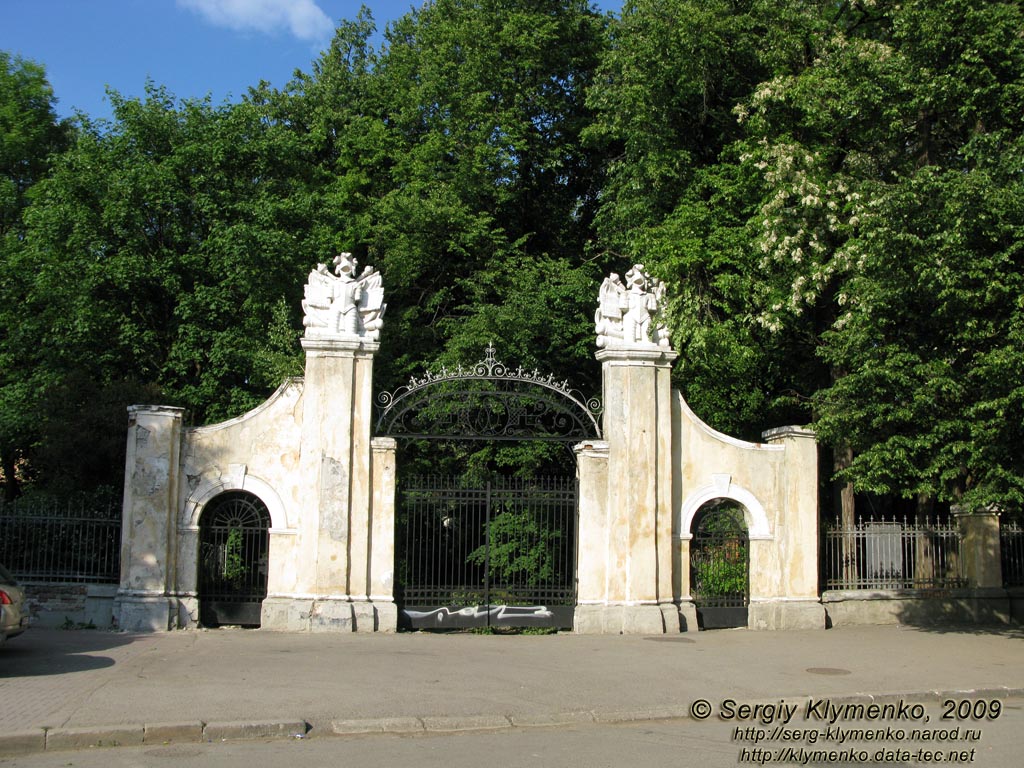 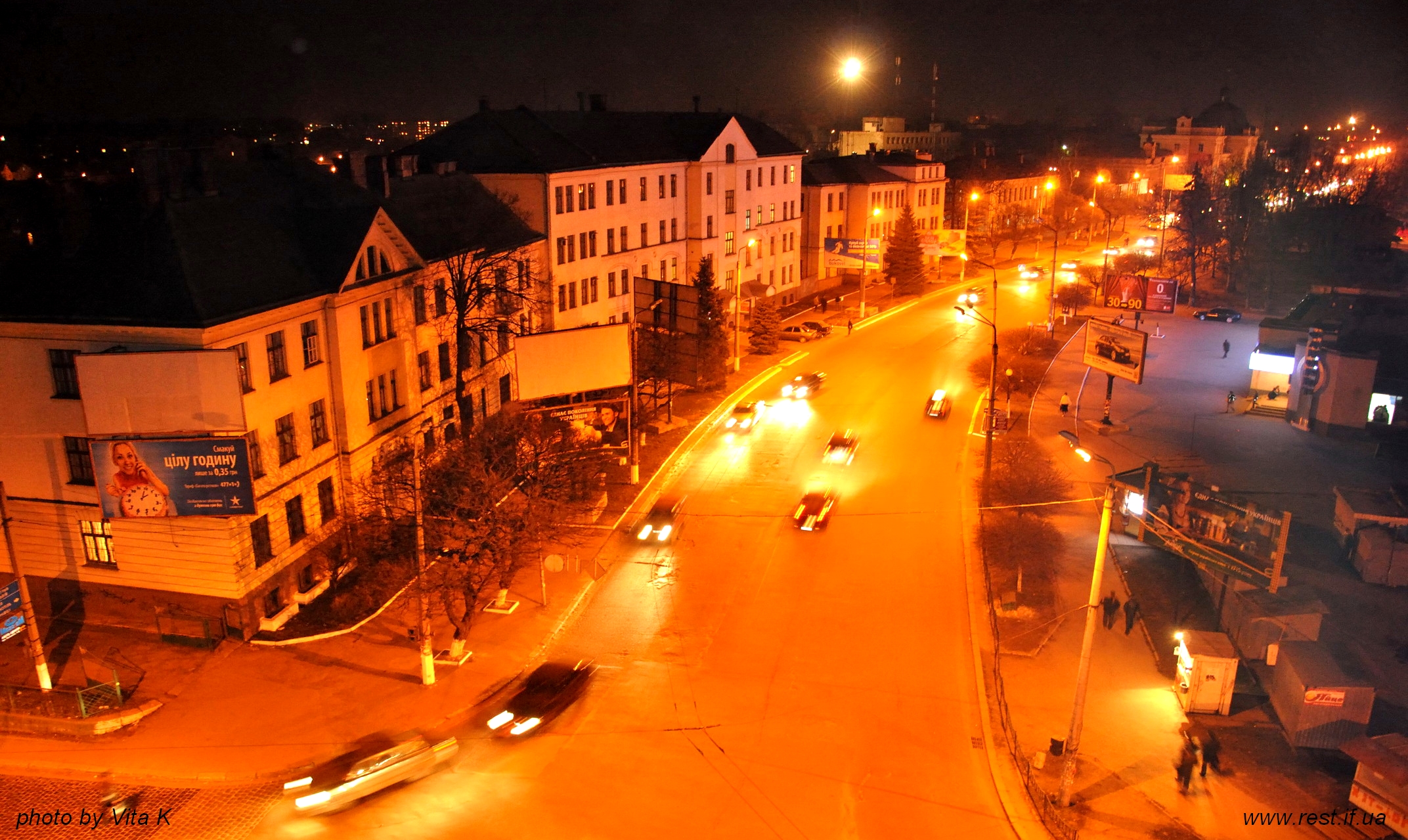 Час минає дуже швидко. Щоб обійти 
Івано-Франківськ потрібна не одна година, 
а щоб побачити всю його велич і красу потрібно 
пропустити його через серце. І тільки тоді
ви відчуєте його смак…
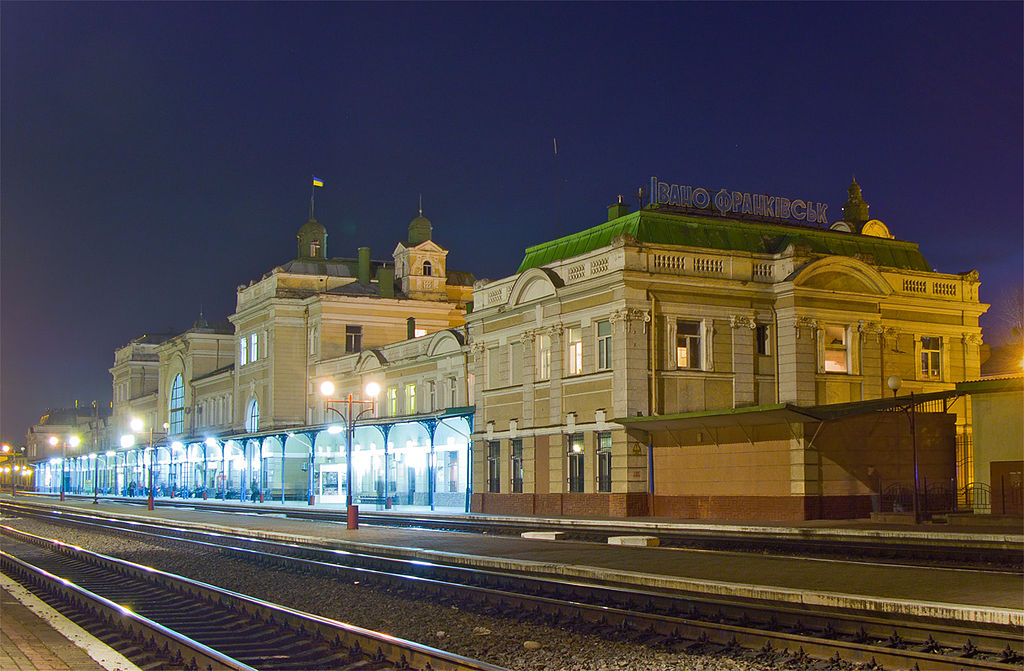 Дякую за перегляд